106年青春專案宣導
對菸酒檳榔毒品及性剝削Say NO!!
拒絕菸酒檳榔毒品
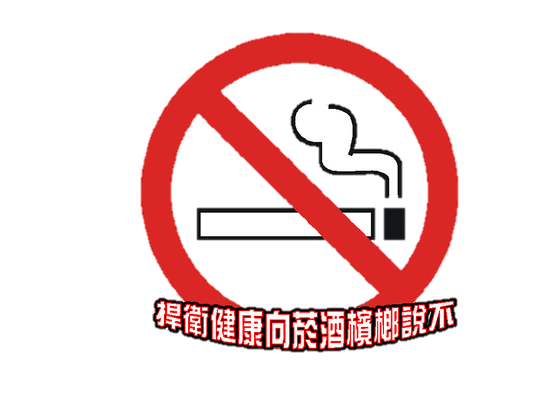 拒絕菸酒檳榔毒品
吸菸會害我…
生長遲緩
糖尿病
活力不足、注意力不集中
吸菸的青少年成為酗酒者的機會是不吸菸者的10倍。嘗試毒品的機會比不吸菸者高出25倍。
戒菸管道…
戒菸專線：免付費戒菸專線0800-63-63-63
門診戒菸:  0800-571-571
拒絕菸酒檳榔毒品
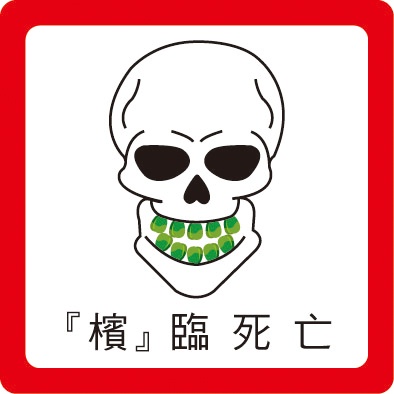 嚼食檳榔會害我…
牙齒變黑、動搖、磨損及牙齦退縮，而形成牙週病、口腔黏膜下纖維化及口腔黏膜白斑症外，還會導致口腔癌。
如果嚼檳榔合併吸菸者，更容易引起口腔癌、喉癌、咽癌和食道癌，而且嚼檳榔、吸菸又合併喝酒，則更有加乘的致癌效果。
拒絕菸酒檳榔毒品
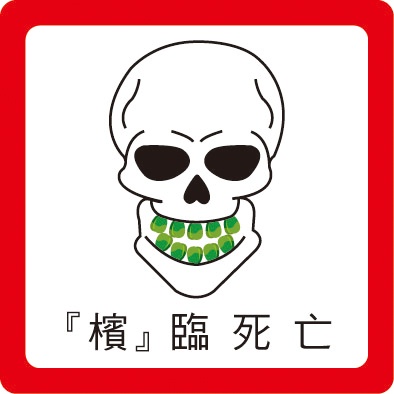 如何進行口腔自我檢查…
若發現有以下各種情形時應到醫院做進一步的口腔檢查：
一、口腔黏膜：　
(一)黏膜顏色變白、紅、褐或黑，且無法抹去。
(二)口腔黏膜乾澀、灼熱、或有刺痛感，開口受限制，張嘴時口腔黏膜拉緊。 
(三)超過兩週以上未癒合之口腔黏膜潰瘍。
二、腫塊：口內或頸部任何部位不明原因之腫塊。三、舌頭知覺：咀嚼、吞嚥、說話困難或舌頭半側知覺喪失、麻木。四、顎骨與牙齒：顎骨局部腫大，導致臉部左右不對稱。
拒絕菸酒檳榔毒品
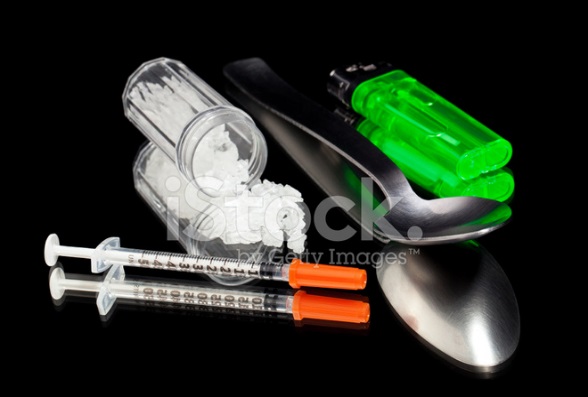 常見毒品—安非他命
吸毒會害我…
初用時—會感到自信、興奮、善於交際、充滿活力、睡覺及飲食的慾望減低；
多次使用後--前述感覺會逐漸縮短或消失，不用時會感覺無力、沮喪、情緒低落而致使使用量及頻次日增。
長期濫用--導致精神病行為，特徵為急性偏執狂、視聽幻覺，難以控制的暴怒並伴以極端的暴力行為。
停用之戒斷症狀--疲倦、沮喪、焦慮、易怒、全身無力，嚴重者甚至出現自殺或暴力攻擊行為。
拒絕菸酒檳榔毒品
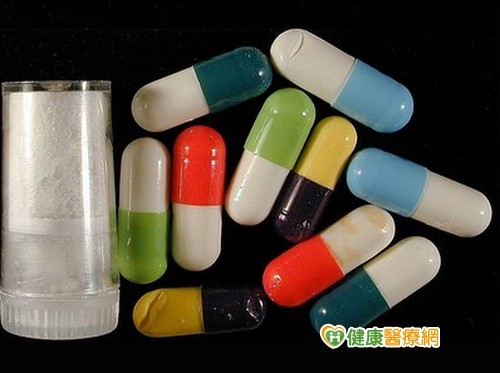 常見毒品—愷他命
以膠囊包裝為主，近年常以不同包裝掩人耳目，例如奶茶包、咖啡包郵票或混合菸草製成的K菸。
吸毒會害我…
使用後-常出現分離性幻覺、喪失時間感、脫離現實感。
長期吸食-導致腦部病變，包括記憶力及智力減退，說話迷糊口齒不清及情緒不穩定、膀胱功能損害(頻尿、解尿困難、解尿時難以忍受的疼痛、憋不住尿、下腹部疼痛，嚴重時甚至會影響腎臟功能)。
拒絕菸酒檳榔毒品
戒毒主動求助管道
毒品危害防制中心 03-4631495
毒品線上通報管道
關懷E起來 https://ecare.mohw.gov.tw/
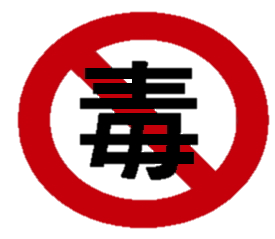 拒絕菸酒檳榔毒品
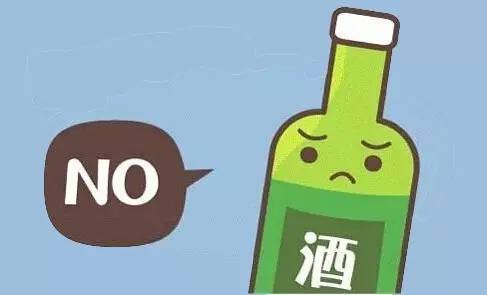 長期喝酒的壞處…
對神經系統的影響：肌肉不協調、反應遲鈍、記憶力減退、智力衰退、 注意力、判斷力、自控能力下降。
對肝臟的影響：約57.5%的病人有脂肪肝，15%的患者有肝硬化。過量飲酒影響脂肪代謝。
對胃的影響：胃潰瘍、吸收不好、貧血。
對心腦血管系統的影響：腦出血、心梗、腦梗賽、高血壓病、心肌病。
對性剝削Say NO
杜絕性剝削
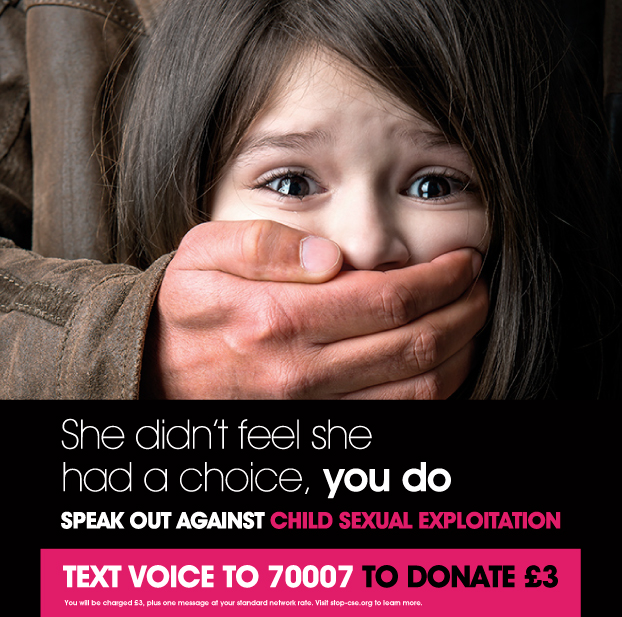 何謂性剝削…
使兒童或少年為有對價之性交或猥褻行為。
利用兒童或少年為性交、猥褻之行為，以供人觀覽。 
拍攝、製造兒童或少年為性交或猥褻行為之圖畫、照片、影片、影帶 、光碟、電子訊號或其他物品。
利用兒童或少年從事坐檯陪酒或涉及色情之伴遊、伴唱、伴舞等侍應 工作。
杜絕性剝削
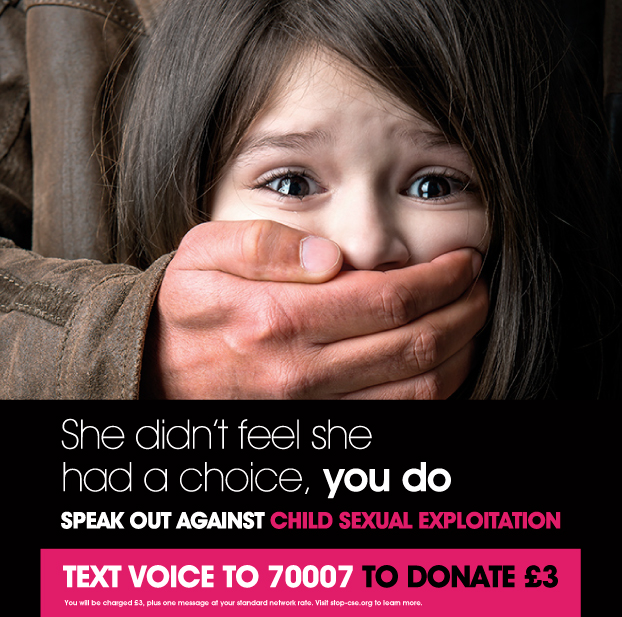 性剝削網路安全…
不自拍兒少裸露照片
不分享兒少裸露照片
不下載兒少裸露照片
不持有兒少裸露照片
杜絕性剝削
主動求助管道
關懷E起來 https://ecare.mohw.gov.tw/
撥打113
Iwin 網路內容防護機構 https://i.win.org.tw/iwin/